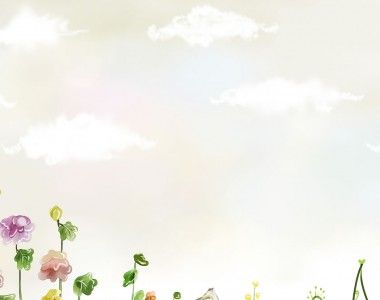 ỦY BAN NHÂN DÂN QUẬN 8
TRƯỜNG MẦM NON VƯỜN HỒNG
NỘI DUNG HỌC NGÀY THỨ HAI ( 4/5/2020)
ÂM NHẠC
BÀI HÁT “CHÁU YÊU CÔ CHÚ CÔNG NHÂN”
LỚP: LÁ 1 ( 5-6 TUỔI)
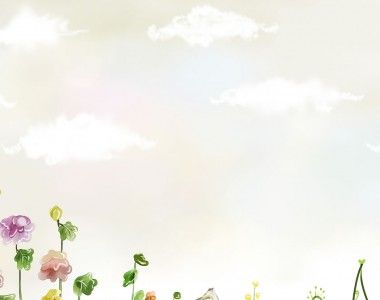 Chú công nhân xây nhà cao tầng.
 Cô công nhân dệt may áo mới. 
Cháu vui múa hát yêu cô công nhân. Cháu luôn nhớ ơn cô chú công nhân.